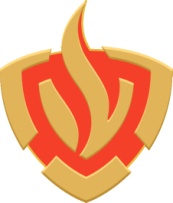 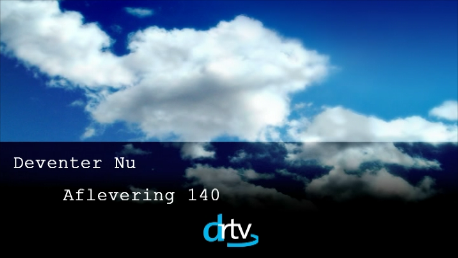 Brandpreventieweken 2011
Start brandpreventieweken -  Openingsfilm
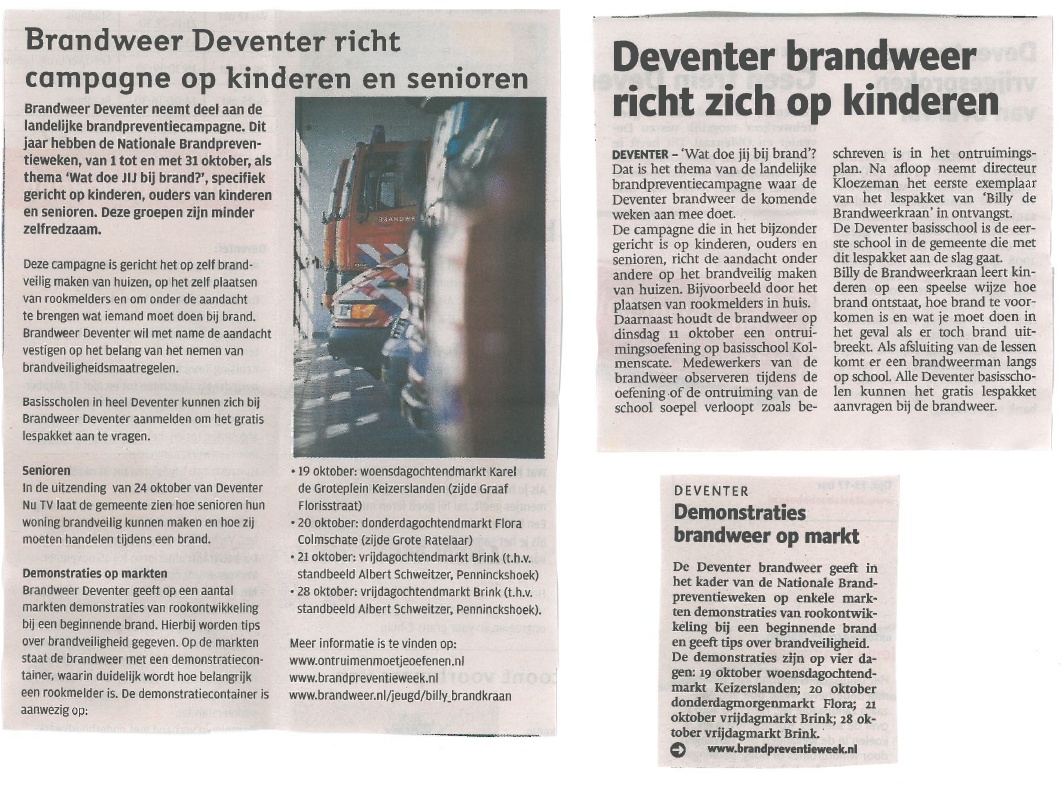 De Stentor – Vooraankondigingen brandpreventieweken
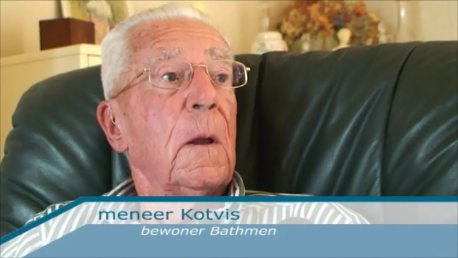 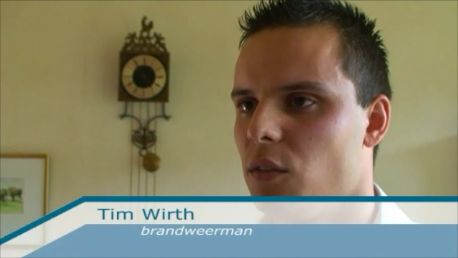 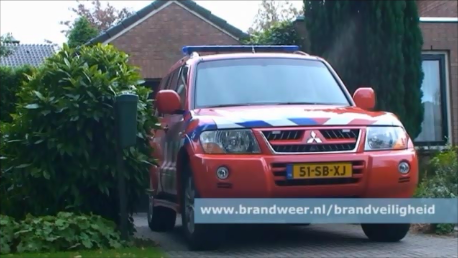 Senioren – Filmopname in de woning
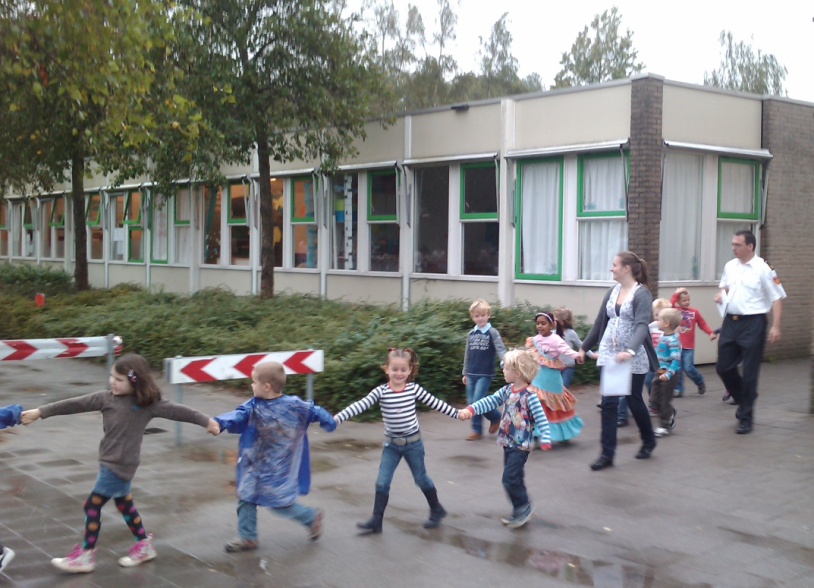 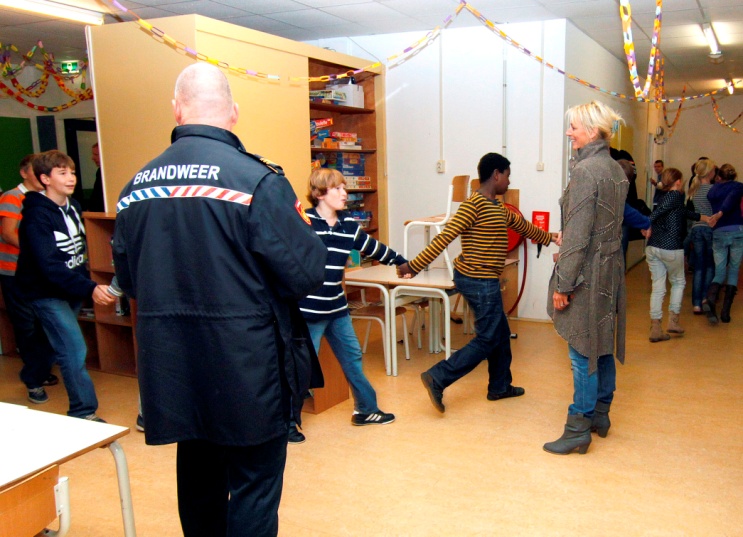 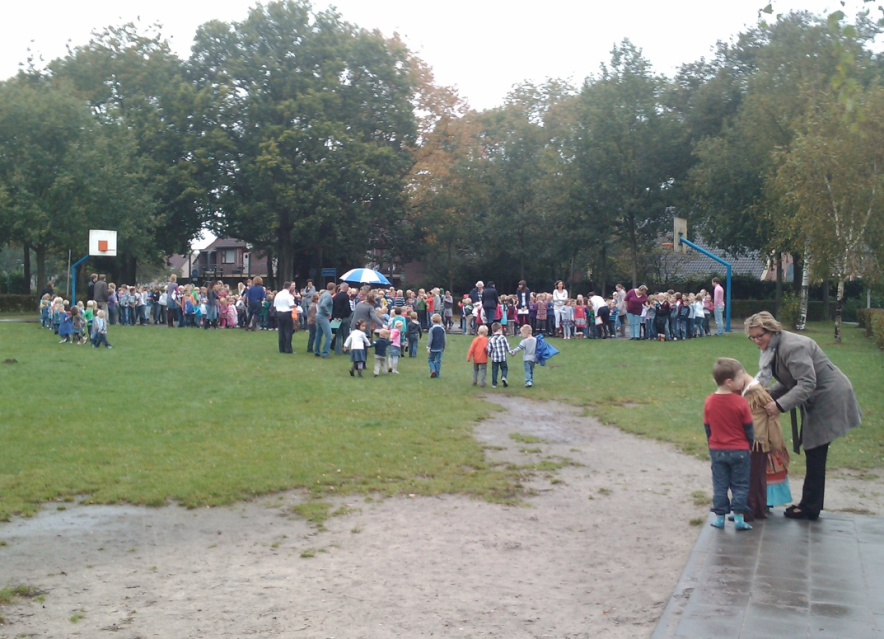 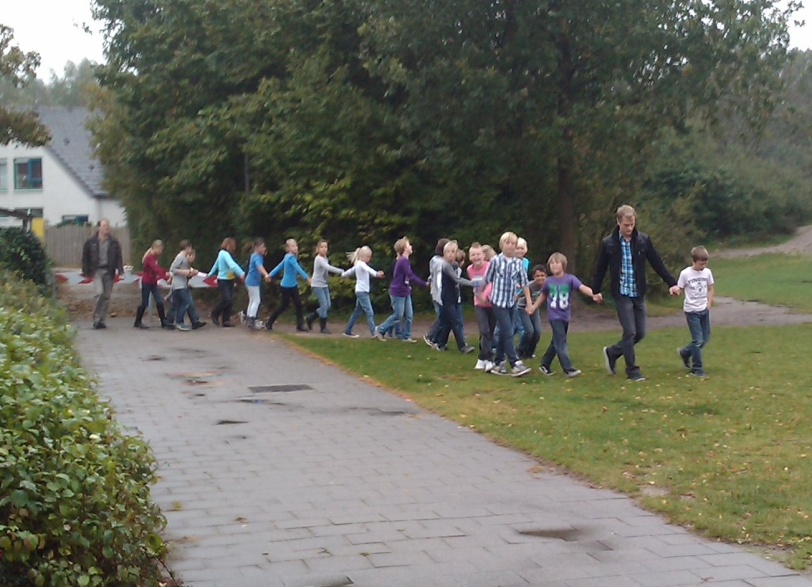 Ontruimingsoefening basisschool
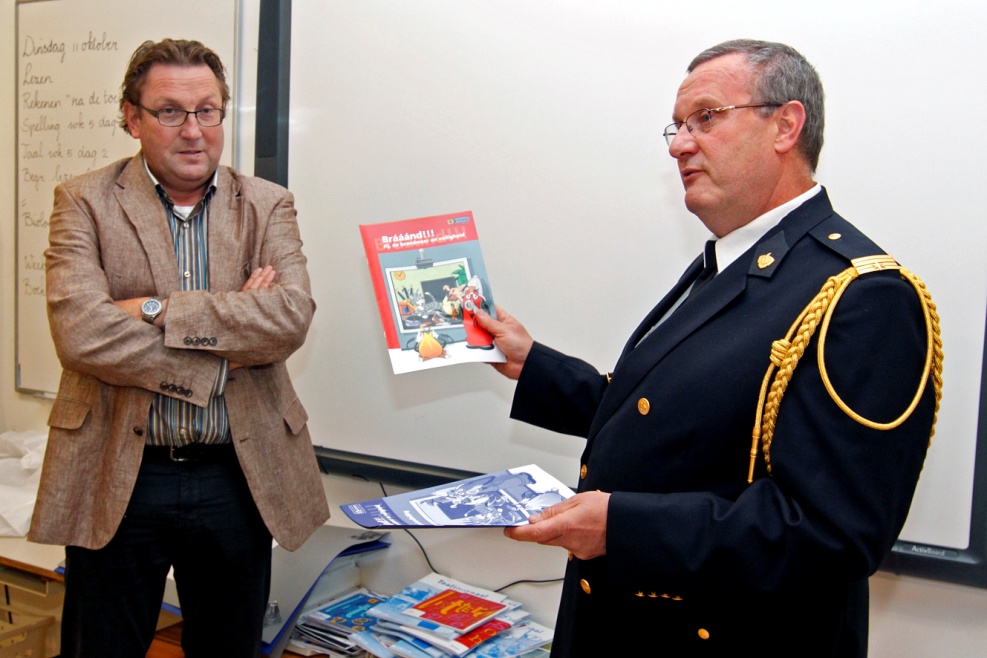 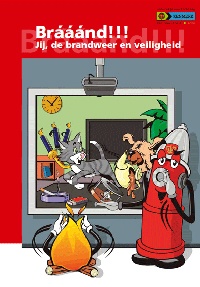 Overhandiging eerste lespakket Billy de Brandkraan
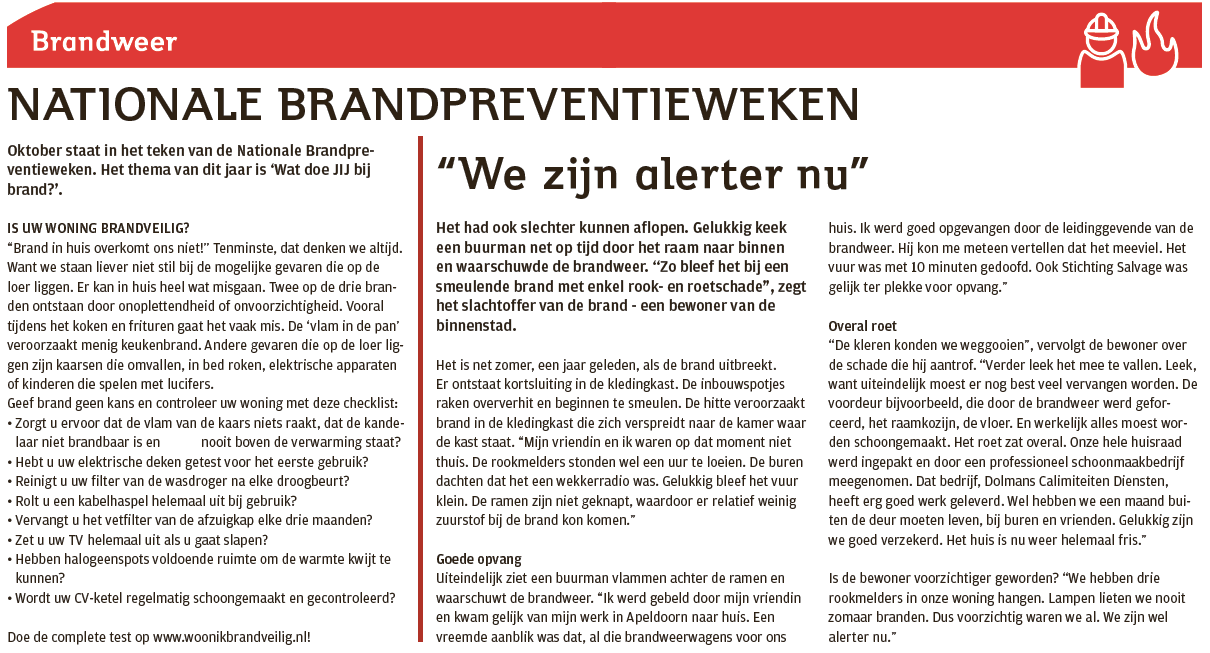 Brand in woning
Brand in basisschool
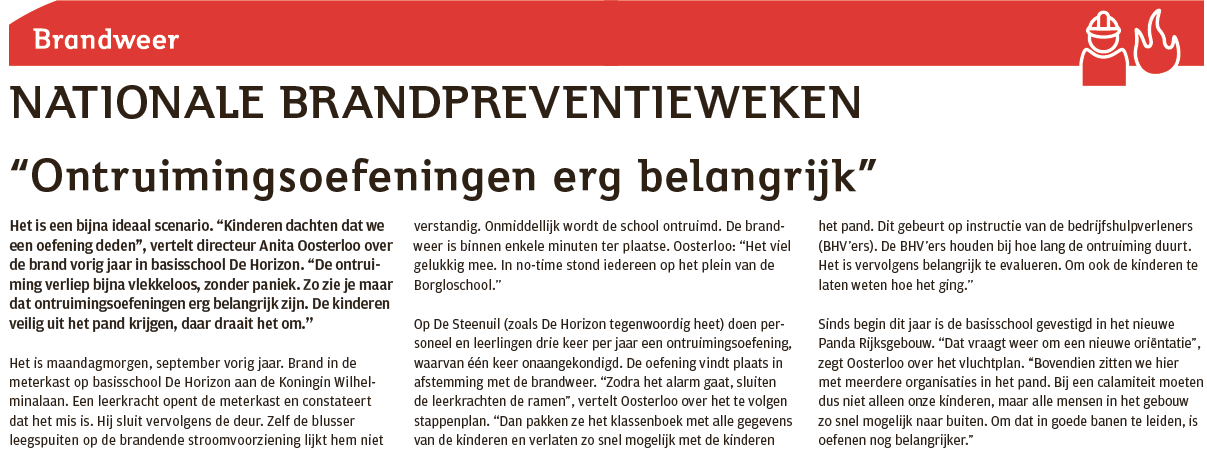 Het is ons overkomen - Gedupeerden aan het woord
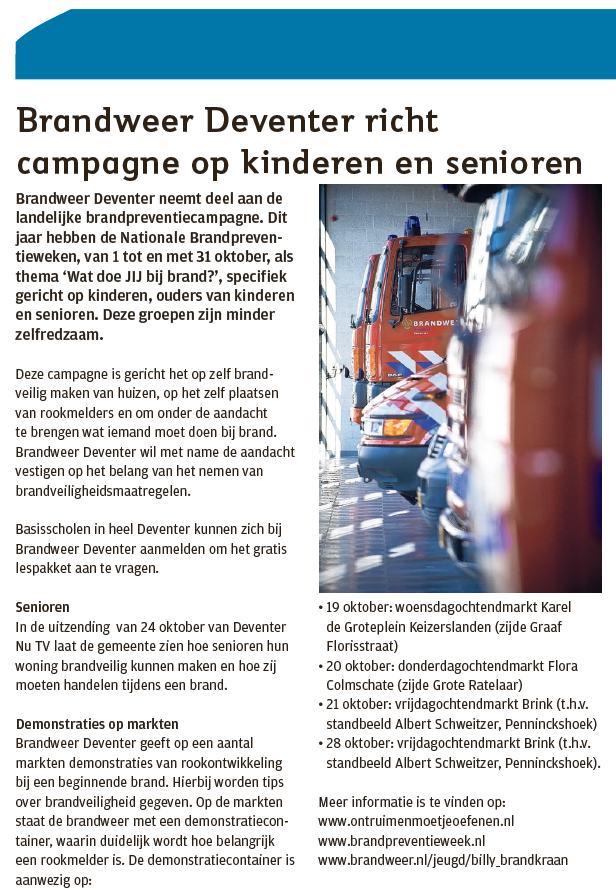 Deventer NU
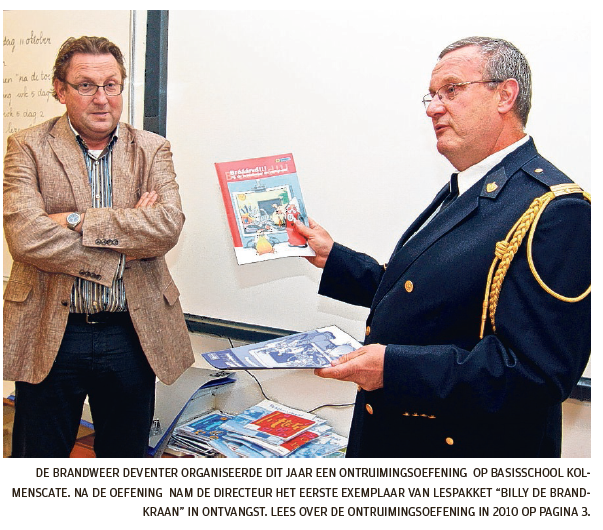 Publicaties huis aan huisblad
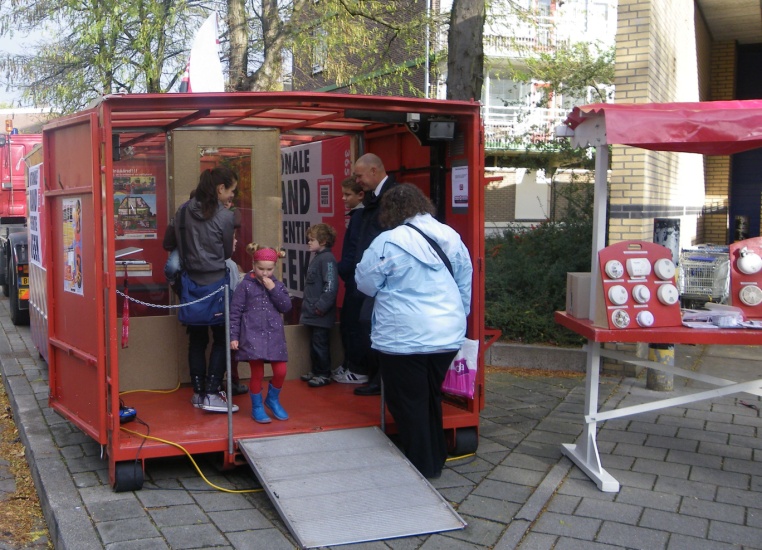 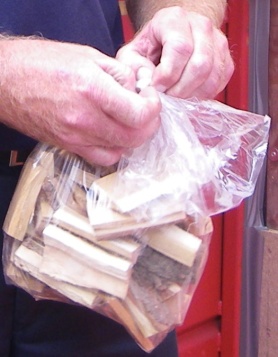 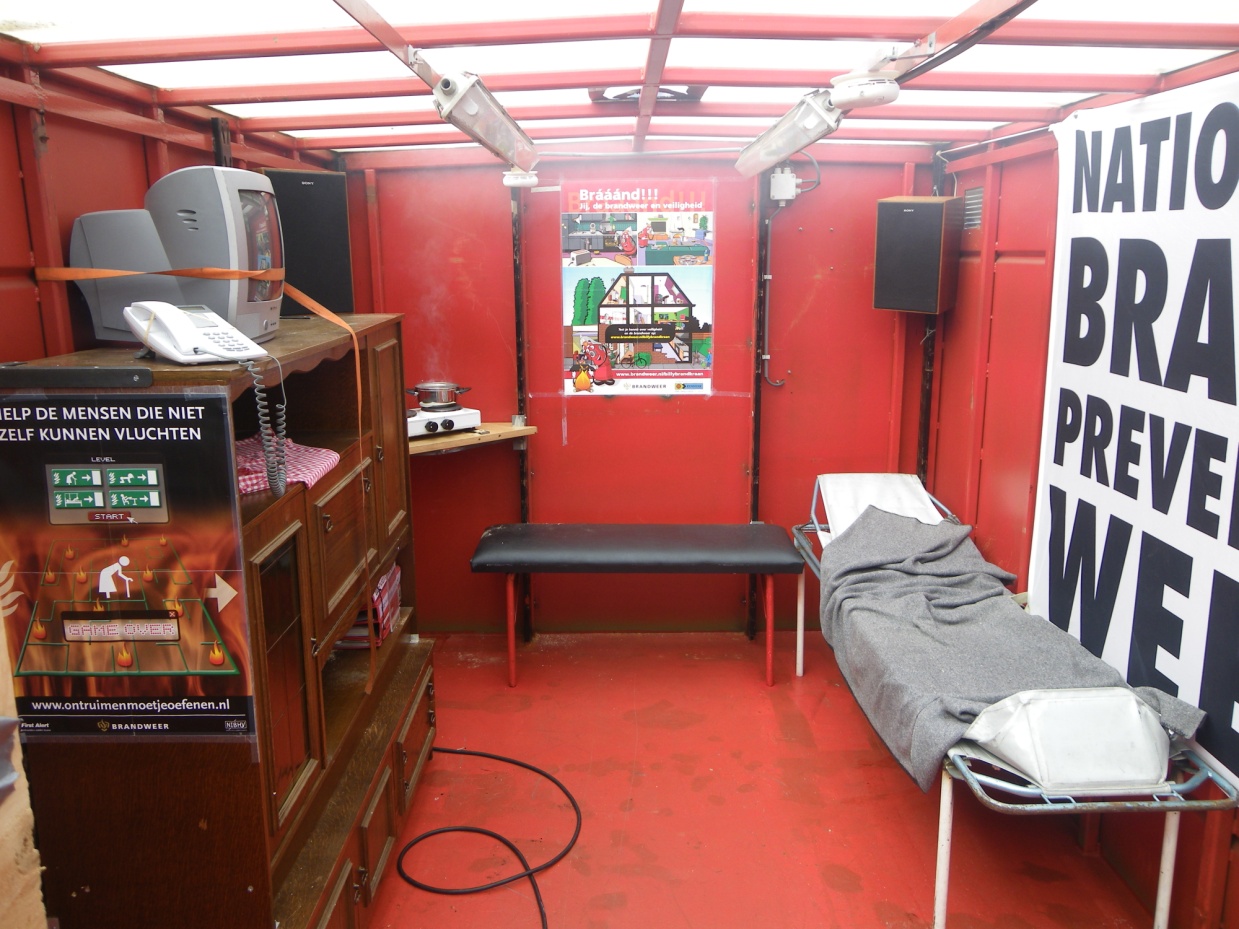 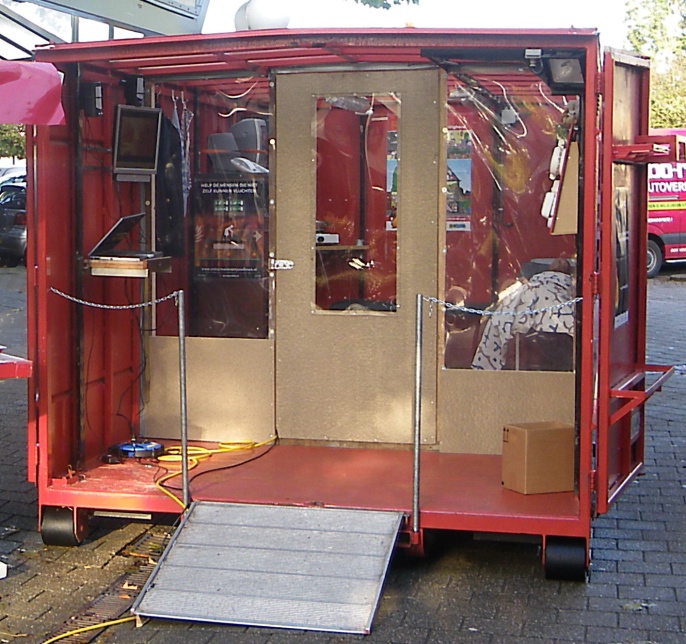 Opbouw democontainer
Als wij winnen,doneren wij hetgeldbedrag.
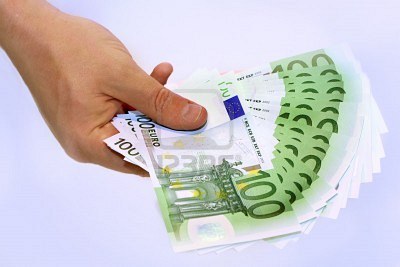 Donatie Nederlandse brandwonden stichting
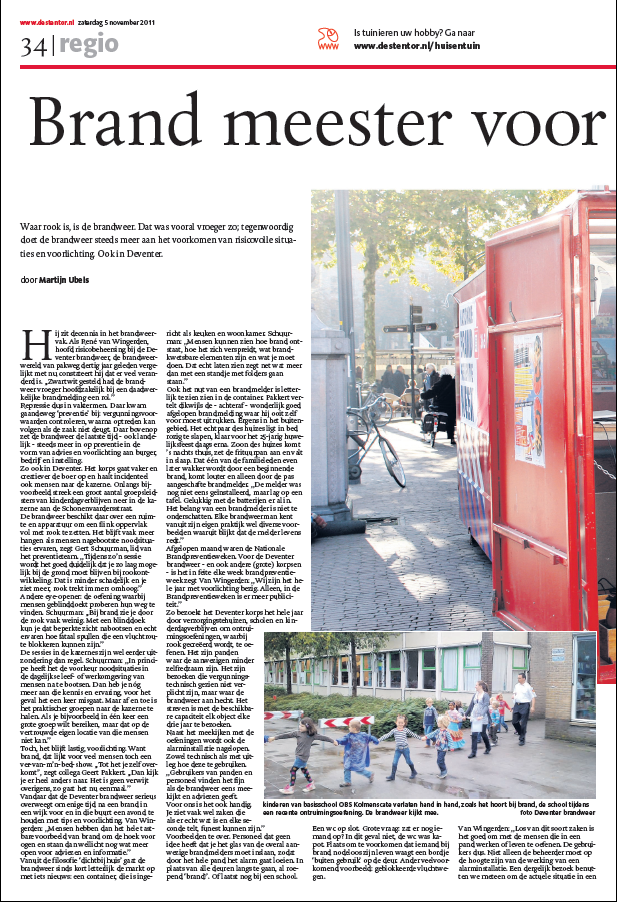 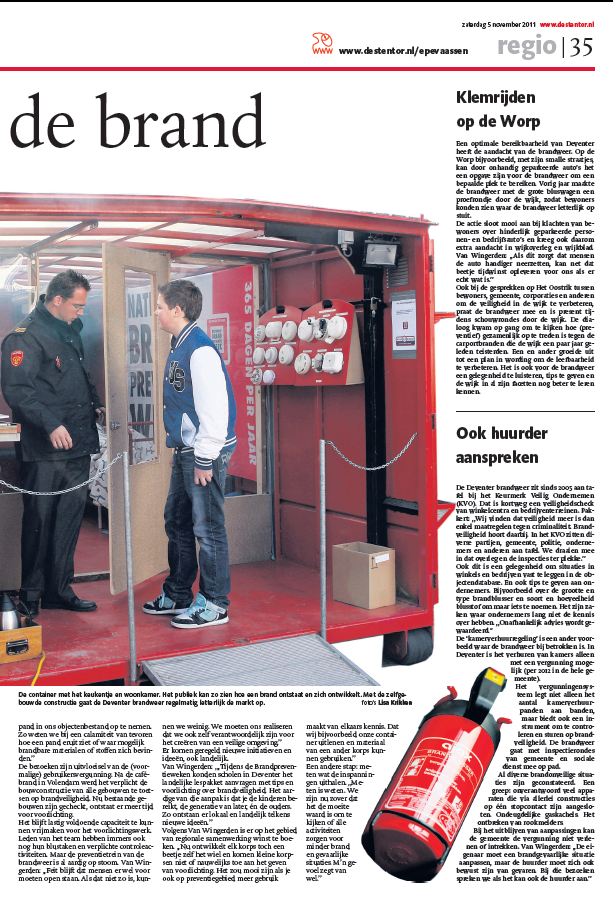 Bedankt voor uw aandacht